KATECHEZA 40
TEMAT: ZESŁANIE 
DUCHA ŚWIĘTEGO
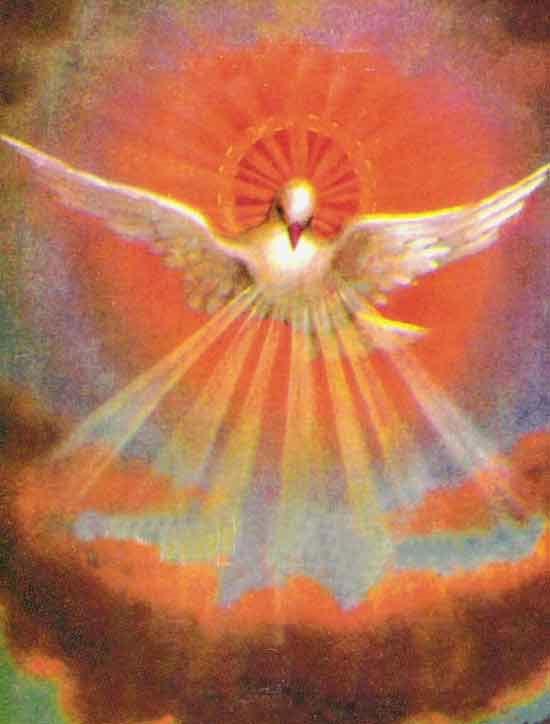 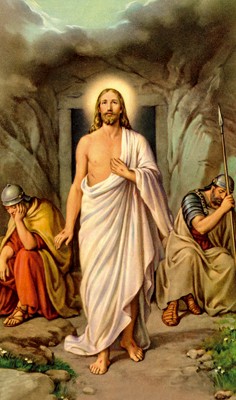 ZMARTWYCHWSTANIE
40 DNI
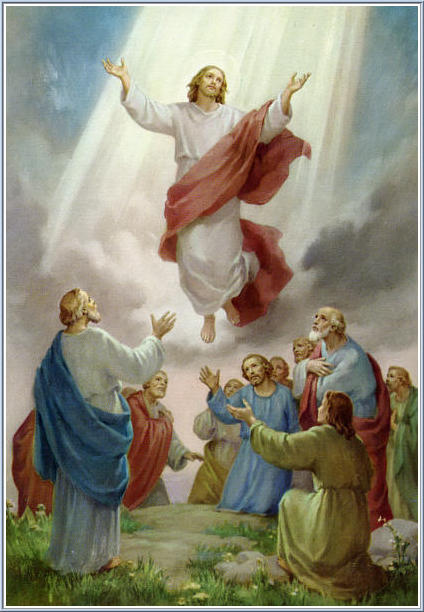 WNIEBOWSTĄPIENIE
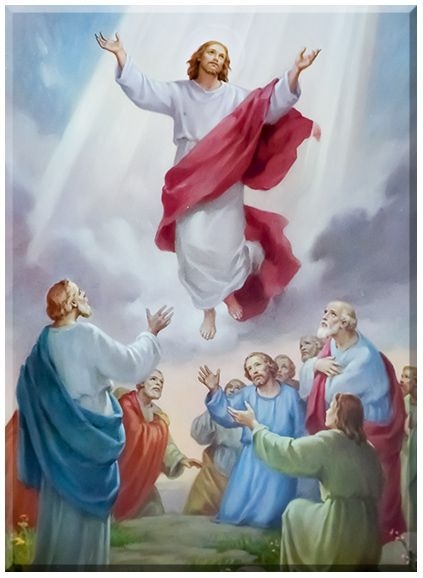 WNIEBOWSTĄPIENIE
10 DNI
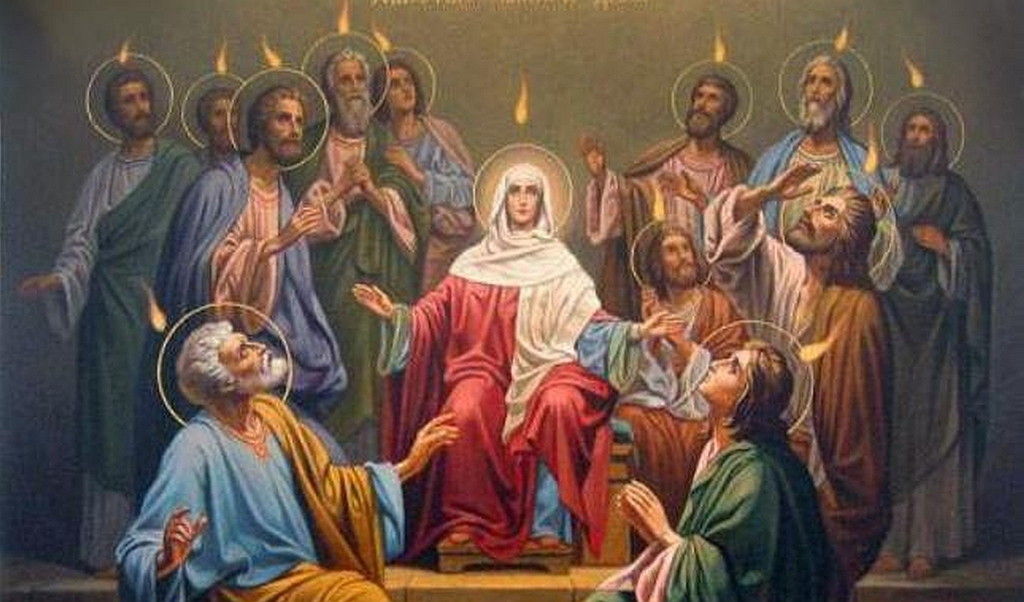 ZESŁANIE
DUCHA
ŚWIĘTEGO
ZMARTWYCHWSTANIE
40 DNI
WNIEBOWSTĄPIENIE
50 DNI
10 DNI
ZESŁANIE DUCHA 
ŚWIĘTEGO
Odsłuchaj piosenki: „Oczyść serce me”
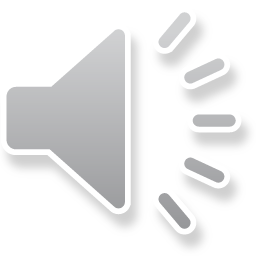 50 dni po Zmartwychwstaniu Pana Jezusa
Bóg zesłał Ducha Świętego na swoich uczniów.
Dzień Zesłania Ducha Świętego nazywamy
PIĘĆDZIESIĄTNICĄ
Z pomocą rodziców odpowiedz na pytanie:
Kto to jest Duch Święty?
Duch Święty jest to Trzecia Osoba Trójcy Świętej
Co to jest Trójca Święta?
Bóg Ojciec, Syn Boży i Duch Święty to Trójca Święta
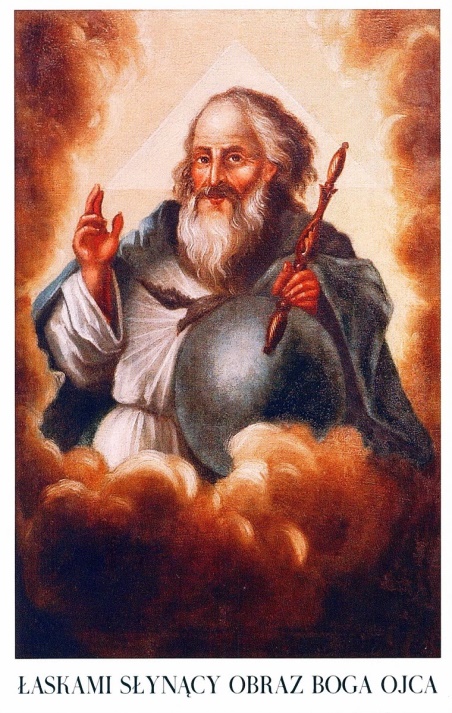 Bóg Ojciec
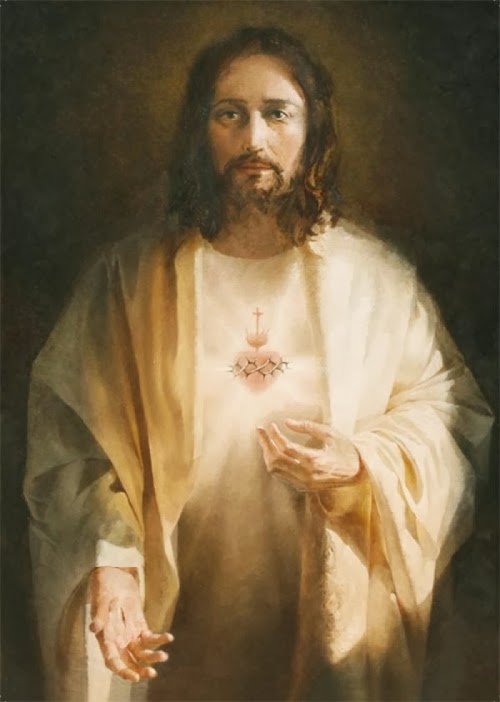 Syn Boży
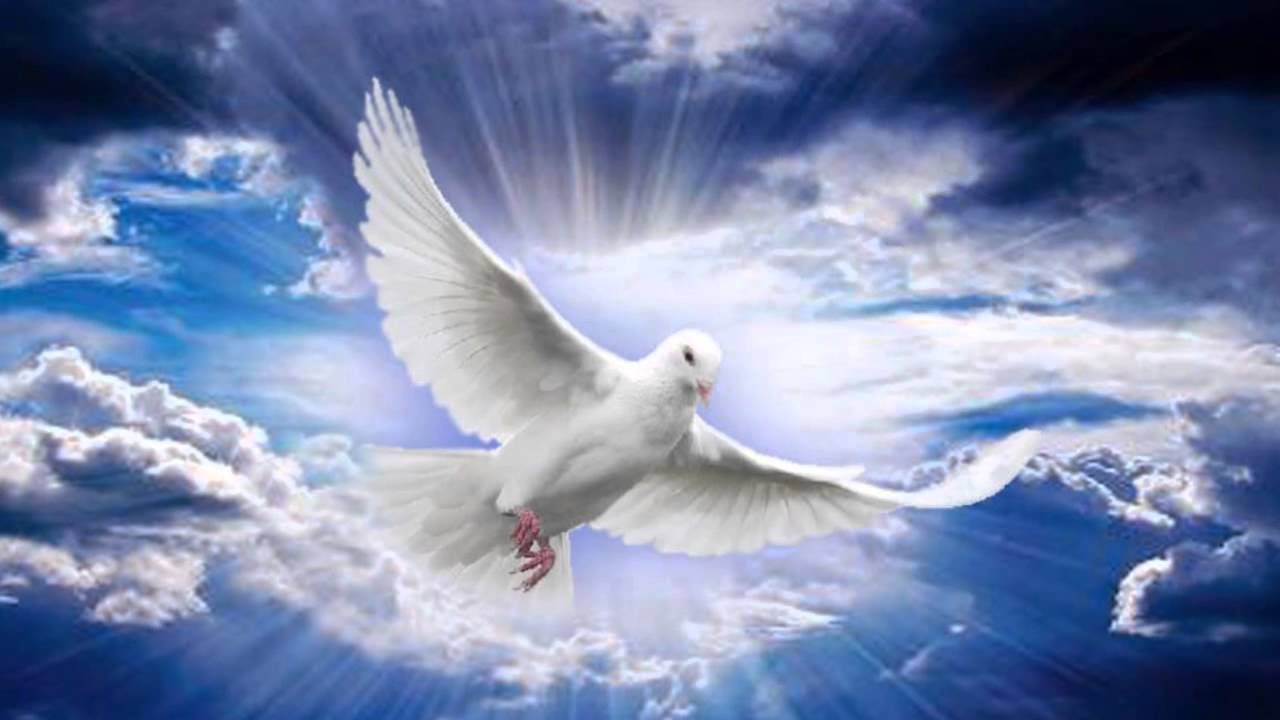 Duch Święty
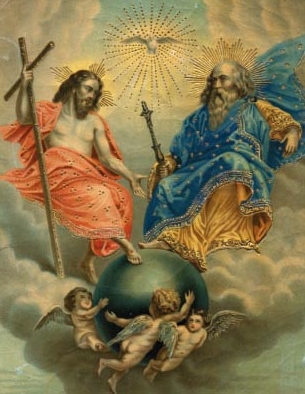 TRÓJCA ŚWIĘTA
֍ Posłuchaj fragmentu Dziejów Apostolskich (Dz 2, 1-4. 42-47)
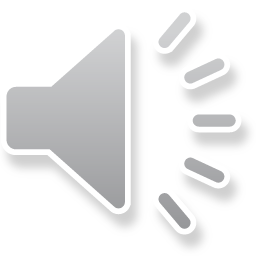 ֍ Jakie znaki towarzyszyły Zesłaniu Ducha Świętego?
֍ Jakie były widzialne skutki Zesłana  Ducha Świętego?
⸙ Jakimi darami obdarowuje Duch Święty?
SYMBOLEM DUCHA 
ŚWIĘTEGO JEST
GOŁĘBICA
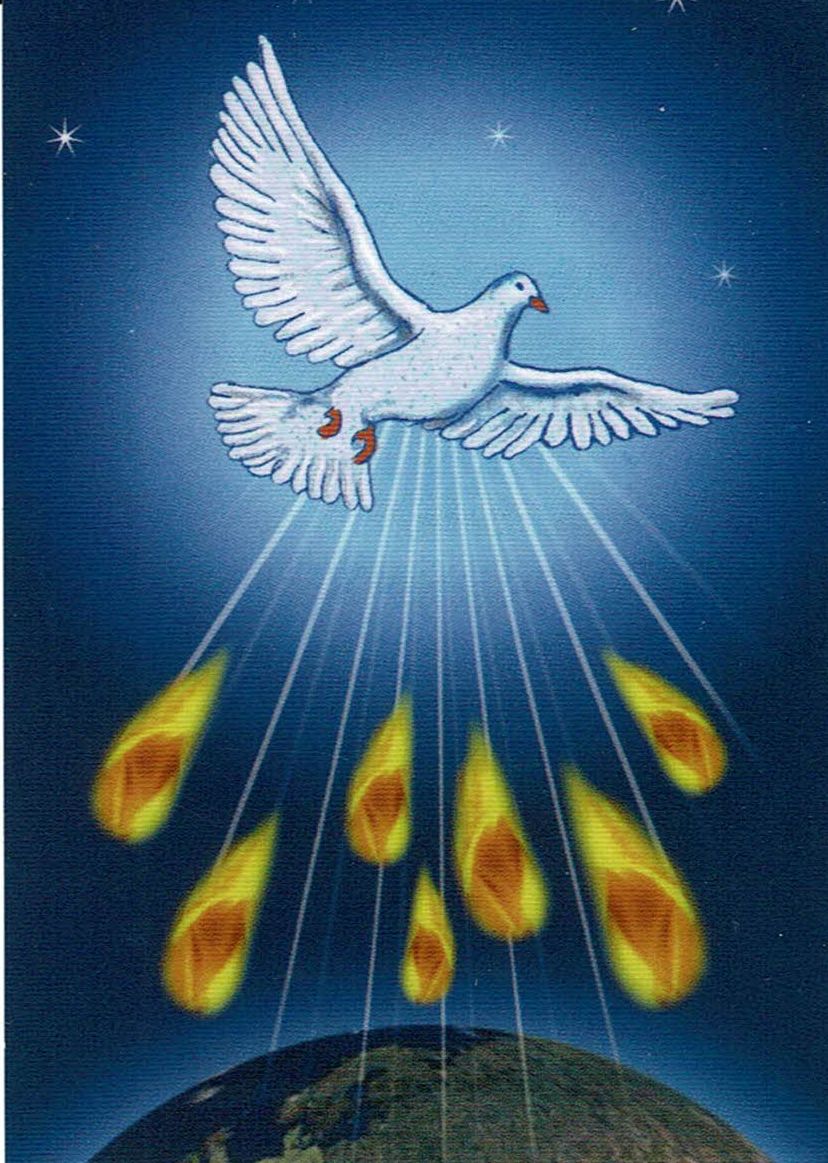 Znaki towarzyszące Zesłaniu Ducha Świętego:
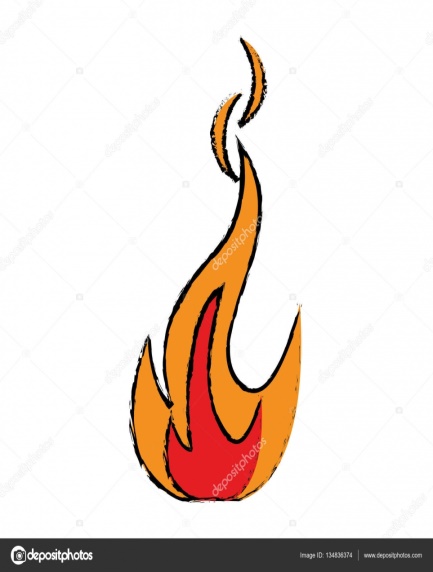 Ogniste języki
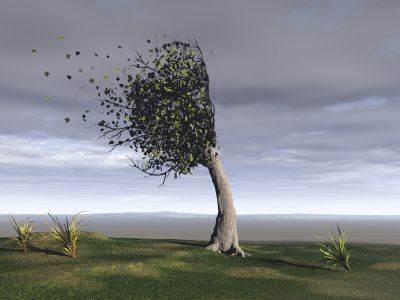 Szum wiatru
Widzialne skutki Zesłania Ducha Świętego:
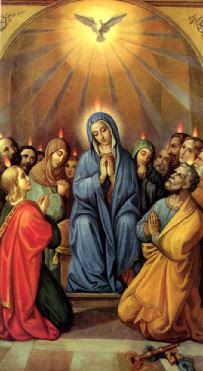 Trwanie:
⁂ W nauce Apostołów;
⁂ We wspólnocie
⁂ W łamaniu chleba (Eucharystia);
⁂ Na modlitwie
DARY DUCHA ŚWIĘTEGO
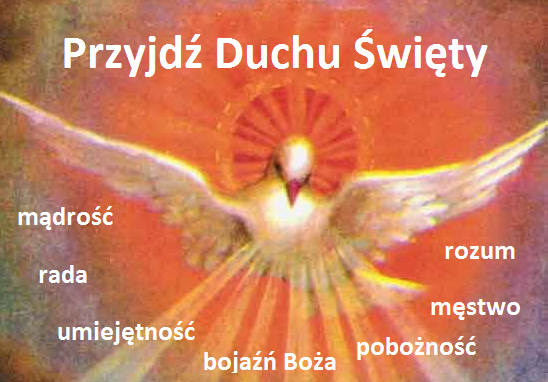 Ćwiczenie w podręczniku:
# nad każdą z osób przedstawionych na obrazku narysuj ognisty płomień 
– znak obecności Ducha Świętego; pokoloruj rysunek
# uzupełnij tekst wyrazami z ramki
Duch Święty został na zawsze w Kościele i działa w nim; oświeca, jednoczy, uświęca
i prowadzi nas.
Nauczę się siedmiu darów Ducha Świętego